年度季度工作总结
某某公司某某部门   汇报人：XXX
加入标题
前言
加入文字，描述文字，加入文字，描述文字。文字描述文案加入文字，文字描述文案加入文字文字描述文案加入文字，文字描述文案加入文字文案加入文字，文字描述文案、文字描述文案加入文字文字、文字描述、文字描述文案加入文字文字，文字描述文案加入文字文字描述文案加入文字，文字描述文案加入文字文字文案描述加入文字。
目录
A
B
C
D
年度工作概述
成果展示及问题
下年度工作计划
工作完成情况
A
年度工作概述
标题文字内容
Click here to add Title
户外宣传
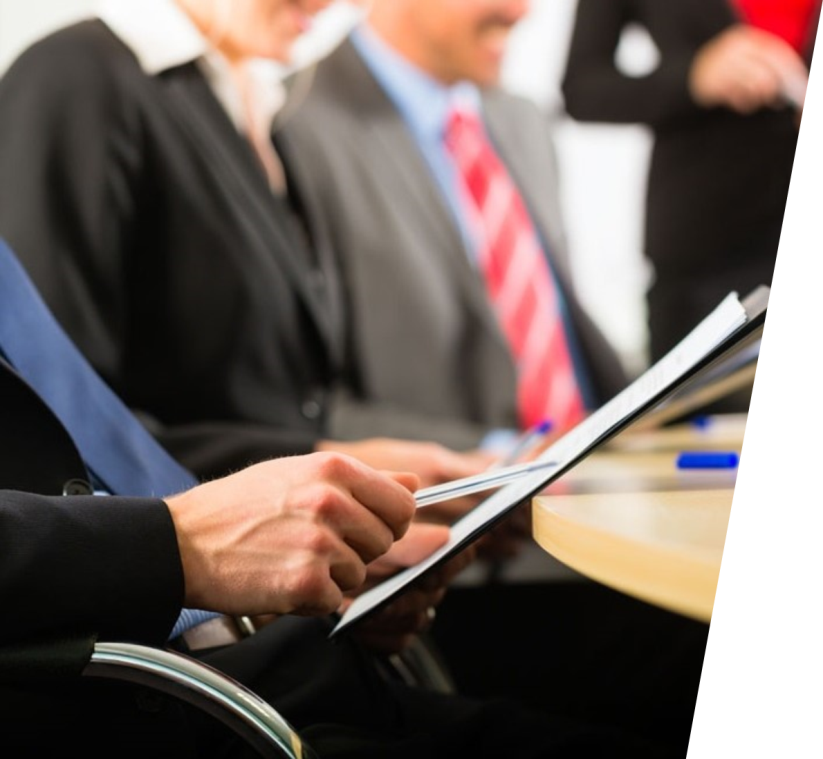 添加标题
右键点击图片选择设置图片格式可直接替换图片，在此录入上述图表的综合描述说明，
右键点击图片选择设置图片格式可直接替换图片，在此录入上述图表的综合描述说明，
百度推广
副标
右键点击图片选择设置图片格式可直接替换图片，在此录入上述图表的综合描述说明，
右键点击图片选择设置图片格式可直接替换图片
标题文字内容
Click here to add Title
01
01
加入你的标题
加入你的标题
加入你的标题
加入你的标题
BULLET
FLOW
文字描述文案加入文字文字描述文案加入文字文字描述文案加入文
文字描述文案加入文字文字描述文案加入文字文字描述文案加入文
文字描述文案加入文字文字描述文案加入文字文字描述文案加入文
文字描述文案加入文字文字描述文案加入文字文字描述文案加入文
02
04
02
03
03
04
标题文字内容
Click here to add Title
S
W
加入标题
加入标题
加入标题
加入标题
文字描述文案加入文字文字描述文案加入    描述案加入文文字描述文案加入文字
文字描述文案加入文字文字描述文文字文案字文字描述文案加入文
文字描述文案加入文字文字描述文案加入    描述案加入文文字描述文案加入文字
文字描述文案加入文字文字描述文文字文案字文字描述文案加入文
文字描述文案加入文字文字描述文案加入    描述案加入文文字描述文案加入文字
文字描述文案加入文字文字描述文文字文案字文字描述文案加入文
文字描述文案加入文字文字描述文案加入    描述案加入文文字描述文案加入文字
文字描述文案加入文字文字描述文文字文案字文字描述文案加入文
T
O
标题文字内容
Click here to add Title
DESKTOP
TABLET
MOBILE
此处加入你的标题
此处加入你的标题
此处加入你的标题
文字描述文案加入文字文字描述文案加入    描述案加入文文字描述文案加入文字
文字描述文案加入文字文字描述文文字文案字
文字描述文案加入文字描述文案加入文字文字描述文案
文字描述文案加入文字文字描述文案加入    描述案加入文文字描述文案加入文字
文字描述文案加入文字文字描述文文字文案字
文字描述文案加入文字描述文案加入文字文字描述文案
文字描述文案加入文字文字描述文案加入    描述案加入文文字描述文案加入文字
文字描述文案加入文字文字描述文文字文案字
文字描述文案加入文字描述文案加入文字文字描述文案
工作完成情况
B
标题文字内容
Click here to add Title
加入标题
加入标题
加入标题
加入标题
点击输入简要文字介绍，文字内容需，言简意赅分项内容……。点击输入简要文字介绍，文字内容需，言简意赅的说明分项内容
点击输入简要文字介绍，文字内容需，言简意赅分项内容……。点击输入简要文字介绍，文字内容需，言简意赅的说明分项内容
点击输入简要文字介绍，文字内容需，言简意赅分项内容……。点击输入简要文字介绍，文字内容需，言简意赅的说明分项内容
点击输入简要文字介绍，文字内容需，言简意赅分项内容……。点击输入简要文字介绍，文字内容需，言简意赅的说明分项内容
标题文字内容
Click here to add Title
188%
135%
174%
105%
点击加入标题
点击加入标题
点击加入标题
点击加入标题
加入文字描文字描述文案描述表达。
加入文字描文字描述文案描述表达。
加入文字描文字描述文案描述表达。
加入文字描文字描述文案描述表达。
标题文字内容
Click here to add Title
Service
20%
加入你的标题
点击输入简要文字介绍，文字内容需，言简意赅分项内容……。点击输入简要文字介绍，文字内容需，言简意赅的说明分项内容点击输入简要文字介绍，文字内容需，言简意赅分项内容……。点击输入简要文字介绍，文字内容需，言简意赅的说明分项内容
Service
20%
Service
60%
点击输入简要文字介绍，文字内容需，言简意赅分项内容……。点击输入简要文字介绍，文字内容需，言简意赅的说明分项内容点击输入简要文字介绍，文字内容需，言简意赅分项内容……。点击输入简要文字介绍，文字内容需，言简意赅的说明分项内容
加入标题
加入你的标题
点击输入简要文字介绍，文字内容需，言简意赅分项内容……。点击输入简要文字介绍，文字内容赅的说明分项内容
点击输入简要文字介绍，文字内容需，言简意赅分项内容……。点击输入简要文字介绍，文字内容的说明分项内容
标题文字内容
Click here to add Title
88%
56%
Design
Design
Design
Design
点击输入简要文字介绍，文字内容需，言简意赅的说明分项内容……。
点击输入简要文字介绍，言简意赅的说明分项内容……。
点击输入简要文字介绍，文字内容需，言简意赅的说明分项内容……。
点击输入简要文字介绍，言简意赅的说明分项内容……。
54%
72%
Year 20XX
Year 20XX
点击输入简要文字介绍，文字内容需，言简意赅的说明分项内容……。点击输入简要文字介绍，文字内容需，言简意赅的说明分项内容……。

点击输入简要文字介绍，文字内容需，言简意赅的说明分项内容……。
点击输入简要文字介绍，文字内容需，言简意赅的说明分项内容……。点击输入简要文字介绍，文字内容需，言简意赅的说明分项内容……。

点击输入简要文字介绍，文字内容需，言简意赅的说明分项内容……。
C
成果展示及问题
标题文字内容
Click here to add Title
68%
75%
60%
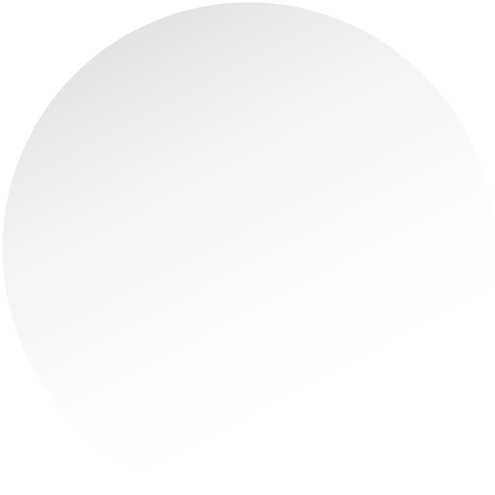 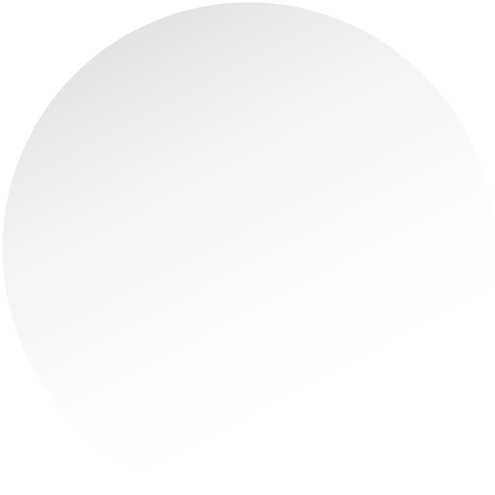 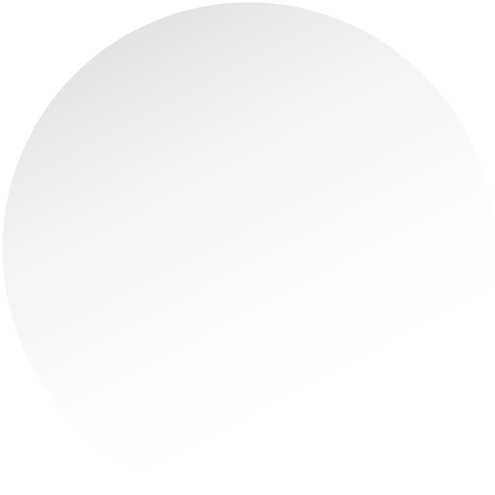 加入你的标题
加入你的标题
加入你的标题
点击输入本栏的具体文字，简明扼要的说明分项内容，此为概念图解，请根据您的具体内容酌情修改详写内容……

点击输入本栏的具体文字，简明扼要的说明分项内容，此为概念图解，请根据您的具体内容酌情修改
01
03
标题文字内容
Click here to add Title
04
02
方案二
方案一
您的内容打在这里，或者通过复制您的文本,您的内容打在这里，
您的内容打在这里，或者通过复制您的文本,您的内容打在这里，
方案四
方案三
您的内容打在这里，或者通过复制您的文本,您的内容打在这里，
您的内容打在这里，或者通过复制您的文本,您的内容打在这里，
标题文字内容
Click here to add Title
这里可以输入一下简单的概括性的内容文字，用户可以在投影机
这里可以输入一下简单的概括性的内容文字，用户可以在投影机
这里可以输入一下简单的概括性的内容文字，用户可以在投影机
这里可以输入一下简单的概括性的内容文字，用户可以在投影机
这里可以输入一下简单的概括性的内容文字，用户可以在投影机
这里可以输入一下简单的概括性的内容文字，用户可以在投影机
标题文字内容
Click here to add Title
01
02
04
03
在此添加标题
在此添加标题
在此添加标题
在此添加标题
点击添加文字说明或复制文本黏贴自此内容要言简意赅
点击添加文字说明或复制文本黏贴自此内容要言简意赅
点击添加文字说明或复制文本黏贴自此内容要言简意赅
点击添加文字说明或复制文本黏贴自此内容要言简意赅
标题文字内容
Click here to add Title
添加
关键字
添加
关键字
添加
关键字
点击添加
标题内容
添加
关键字
添加
关键字
标题文字内容
Click here to add Title
加入
文字描述
加入
文字描述
加入
文字描述
加入
文字描述
加入
文字描述
右键点击图片选择设置图片格式可直接替换图片。您的内容打在这里，或者通过复制您的文本后，在此框中选择粘贴。在此录入上述图表的综合描述说明在此录入上述图表的综合描述说明。
D
下年度工作计划
标题文字内容
Click here to add Title
加入
文字
加入
文字
加入
文字
加入
文字
加入你的文字描述，加入你的文字描述，加入
加入文字描述！
加入你的文字描述，加入你的文字描述，加入
加入文字描述！
加入你的文字描述，加入你的文字描述，加入
加入文字描述！
加入你的文字描述，加入你的文字描述，加入
加入文字描述！
4
1
2
3
标题文字内容
Click here to add Title
输入文本内容
输入文本内容
输入文本内容
输入文本内容
详写内容……点击输入本栏的具体文字，简明扼要的说明分项内容，此为概念图解，请根据您的具体内容酌情修改。
详写内容……点击输入本栏的具体文字，简明扼要的说明分项内容，此为概念图解，请根据您的具体内容酌情修改。
详写内容……点击输入本栏的具体文字，简明扼要的说明分项内容，此为概念图解，请根据您的具体内容酌情修改。
详写内容……点击输入本栏的具体文字，简明扼要的说明分项内容，此为概念图解，请根据您的具体内容酌情修改。
标题文字内容
Click here to add Title
添加标题内容
详写内容……点击输入本栏的具体文字，简明扼要的说明分项内容，此为概念图解，请根据您的具体内容酌情修改
添加标题内容
01
详写内容……点击输入本栏的具体文字，简明扼要的说明分项内容，此为概念图解，请根据您的具体内容酌情修改
添加标题内容
详写内容……点击输入本栏的具体文字，简明扼要的说明分项内容，此为概念图解，请根据您的具体内容酌情修改
02
05
点击添加标题内容
添加标题内容
详写内容……点击输入本栏的具体文字，简明扼要的说明分项内容，此为概念图解，请根据您的具体内容酌情修改
03
04
添加标题内容
详写内容……点击输入本栏的具体文字，简明扼要的说明分项内容，此为概念图解，请根据您的具体内容酌情修改
标题文字内容
Click here to add Title
01
04
03
02
添加标题
添加标题
添加标题
添加标题
您的内容打在这里，或者通过复制您的
您的内容打在这里，或者通过复制您的
您的内容打在这里，或者通过复制您的
您的内容打在这里，或者通过复制您的
加入标题
结语
加入文字，描述文字，加入文字，描述文字。文字描述文案加入文字，文字描述文案加入文字文字描述文案加入文字，文字描述文案加入文字文案加入文字，文字描述文案、文字描述文案加入文字文字、文字描述、文字描述文案加入文字文字，文字描述文案加入文字文字描述文案加入文字，文字描述文案加入文字文字文案描述加入文字。
LOGO
2
0
X
X
谢谢您的指导
这里可以输入一下简单的概括性的内容文字，用户可以在投影机或者计算机上进行演示，也可以用户可以在投影机或者计算机上进行演示